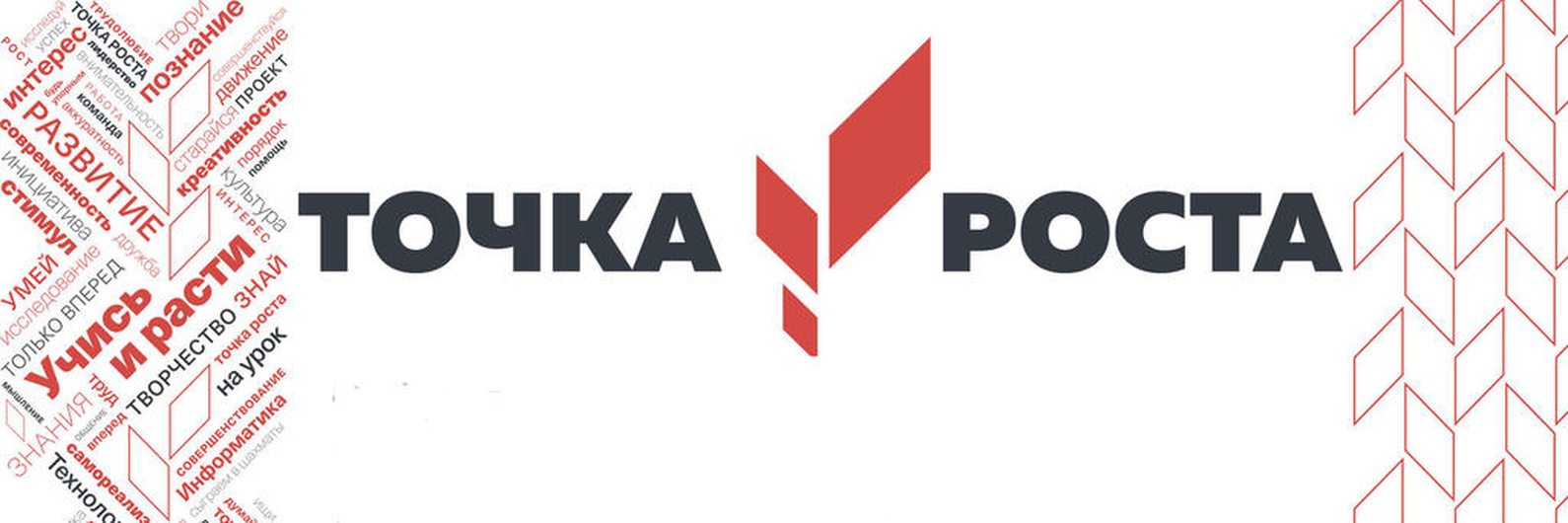 Тема: «3 D моделирование»
Авторы работы:  
                                                                                                                                                                                                                                                                                                                                                                                                              Ахтямов Абдуль-Малик
        
 Ученик 7 класс
  
МБОУ СОШ № 1 
                                                                                                                                                                                                                                                                                                                                                                                      с.Летняя Ставка
                                                                                                                             Научный руководитель:

Хаджимухаметова Гульнахар Хасановна
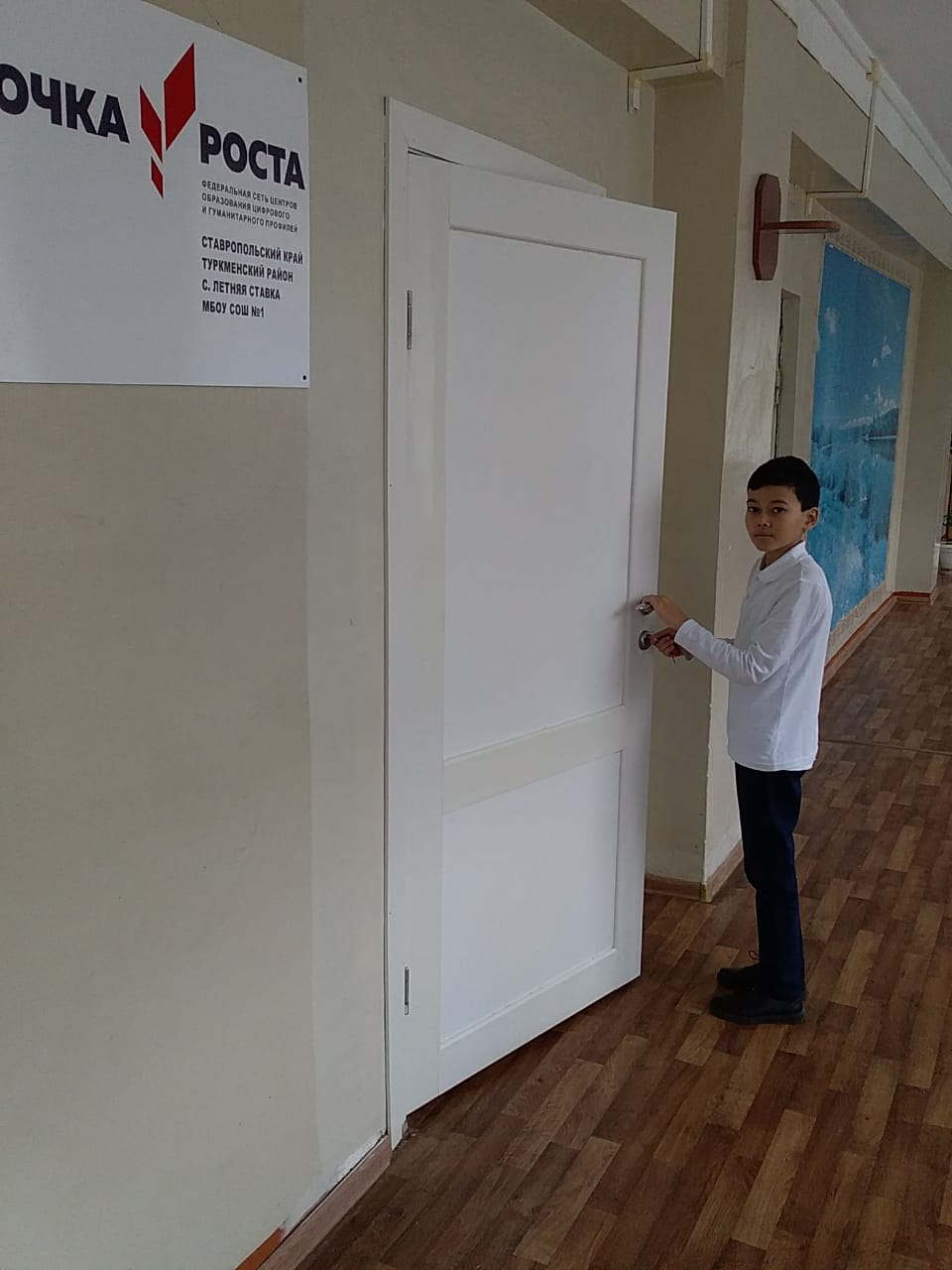 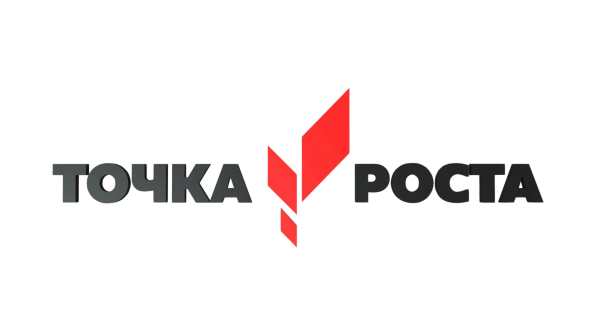 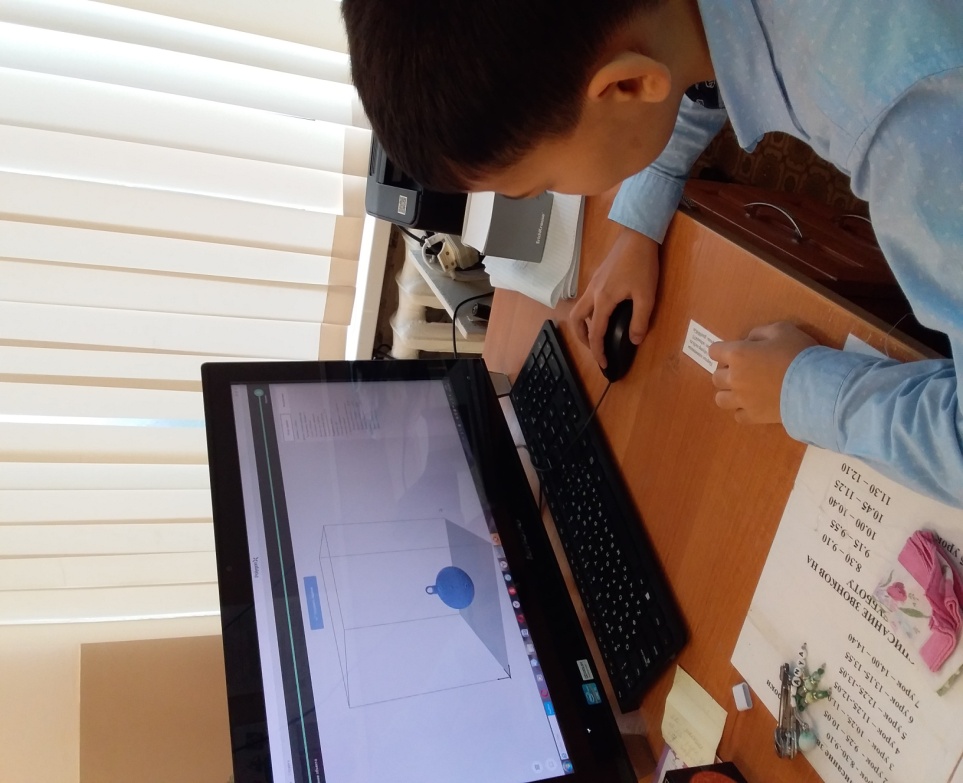 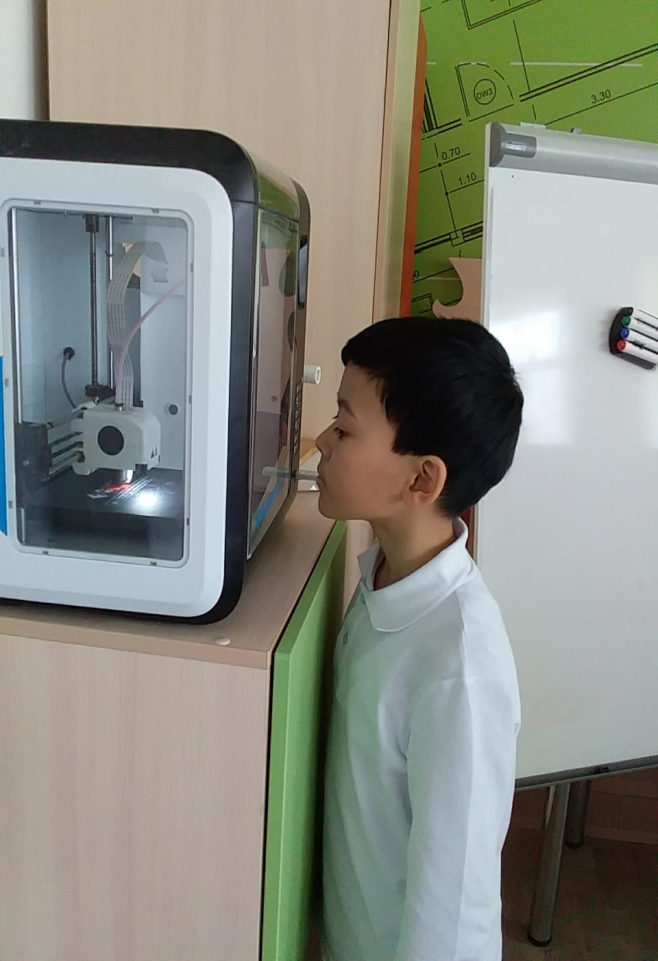 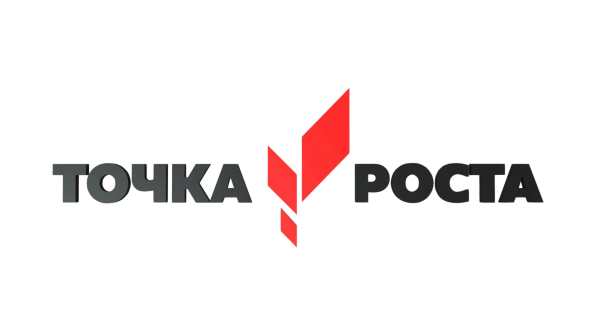 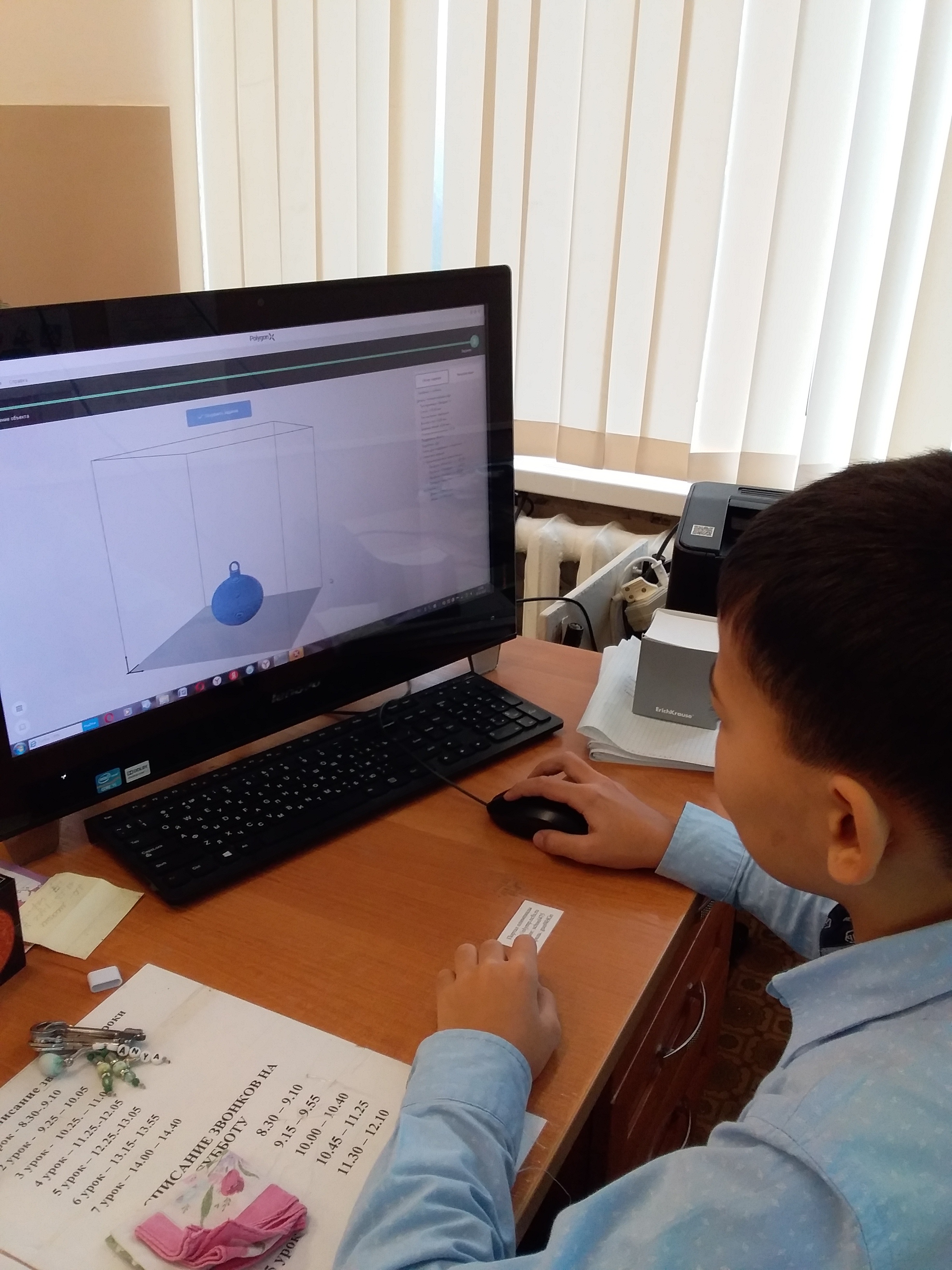 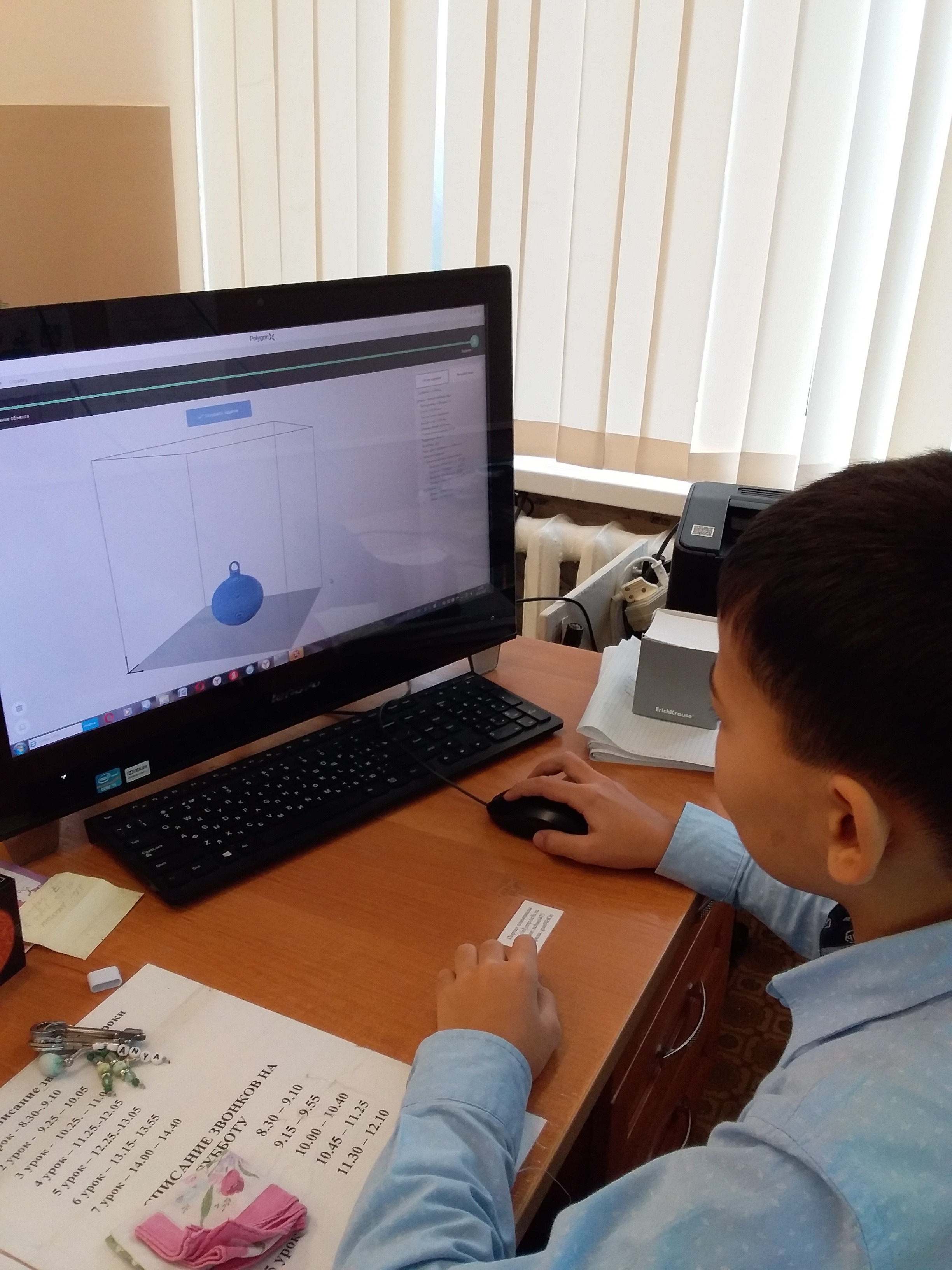 Нов год
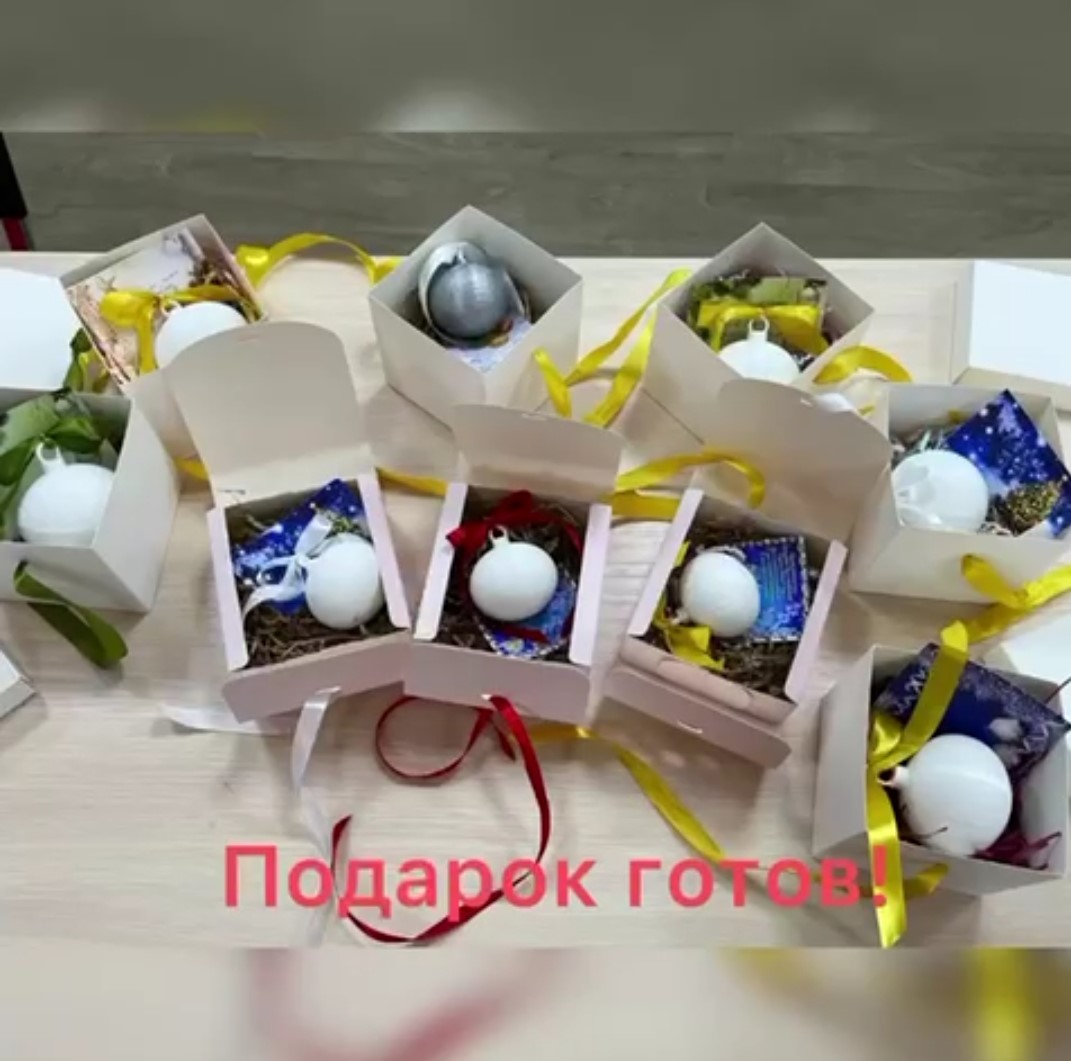 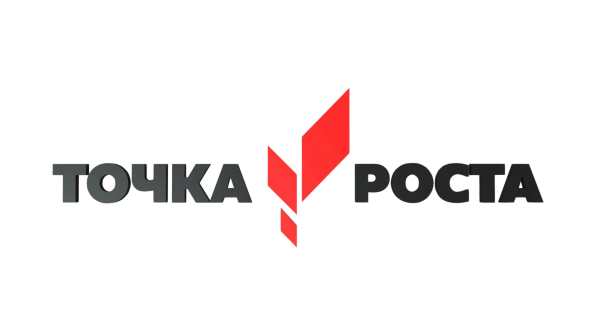 Этапы создания
Создать модель на платформе TinkerCAD.
Обработать созданную модель в программе FlashPrint.
Загрузить и поставить на печать в 3D принтер
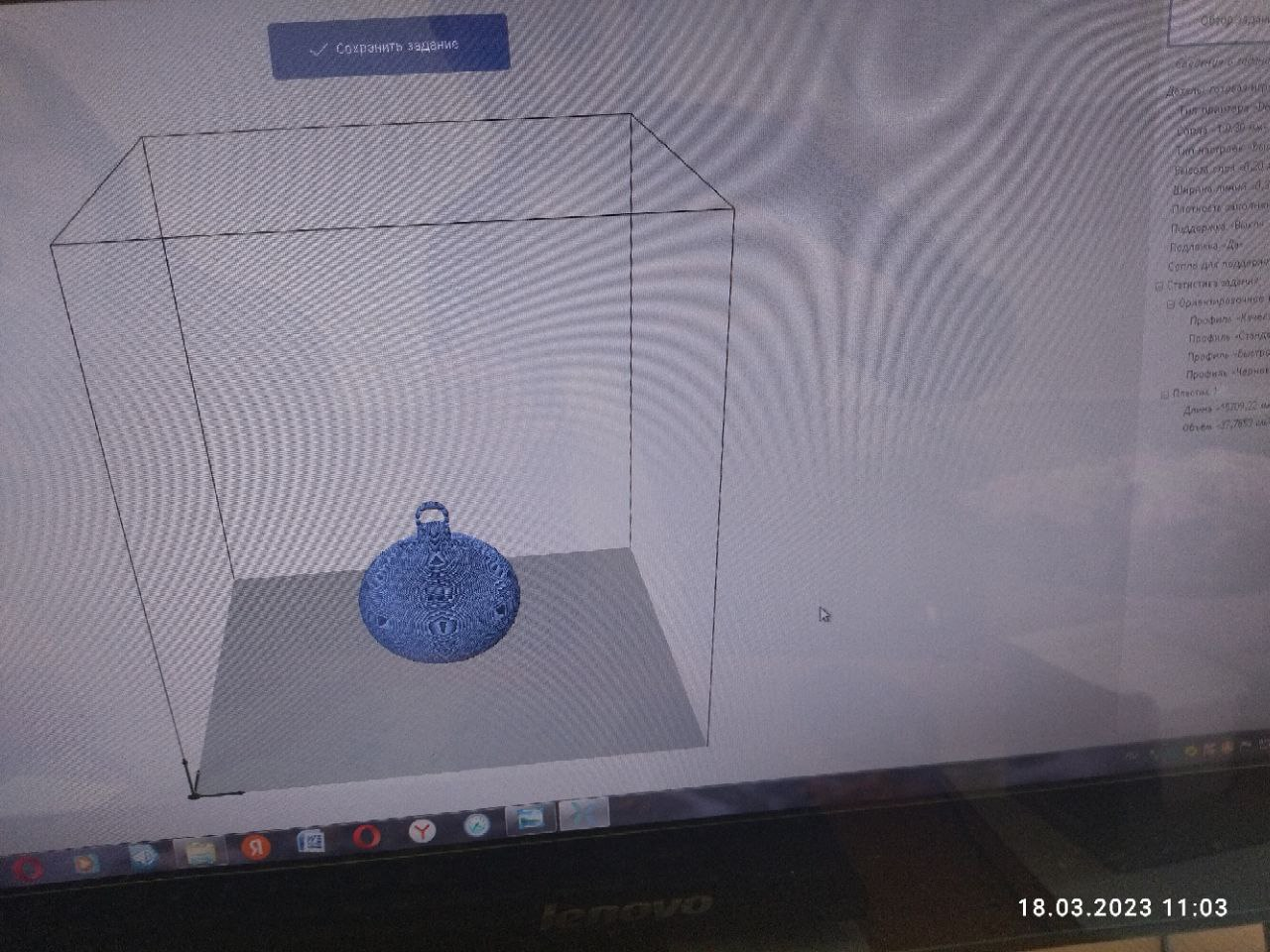 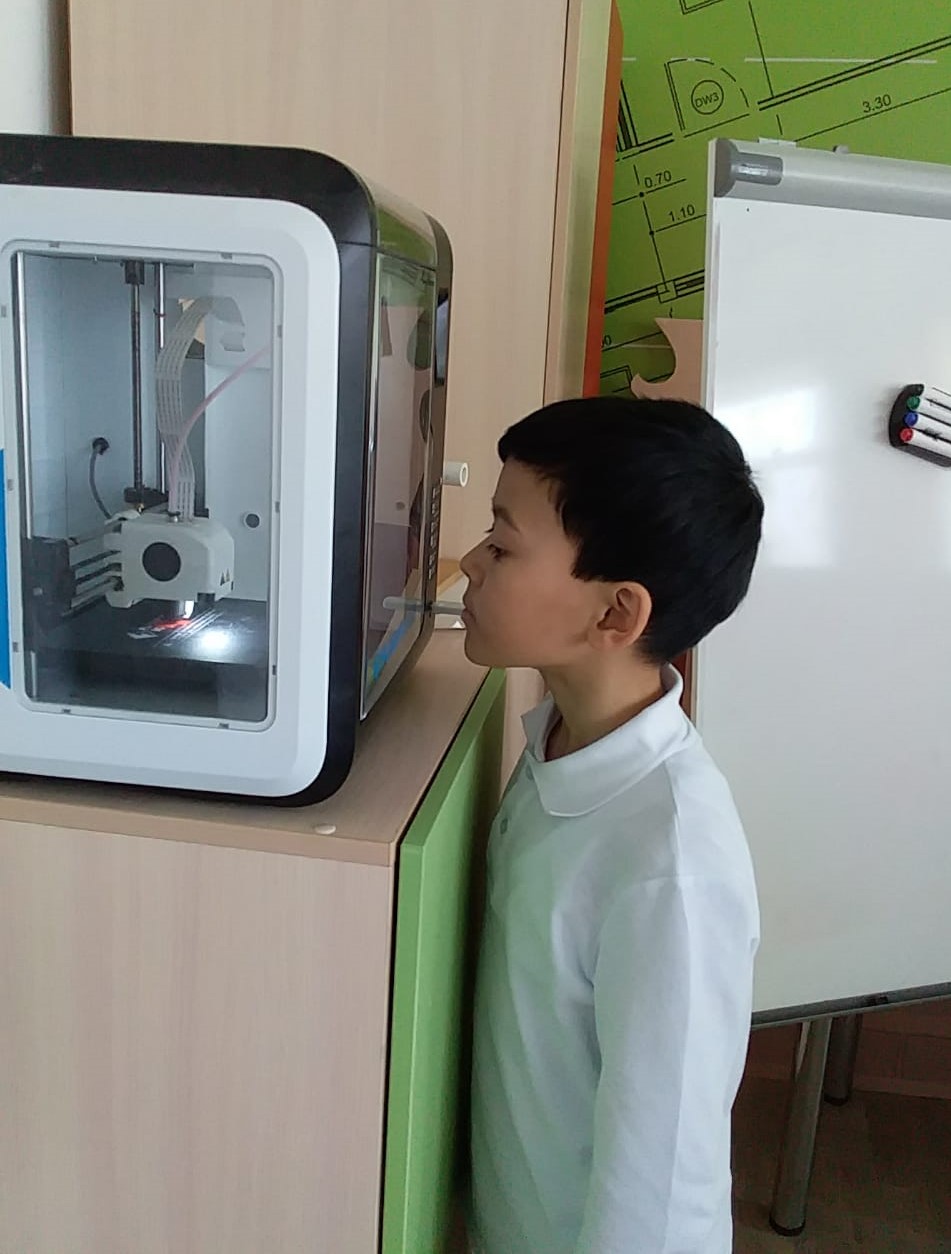 Малик возле принтера
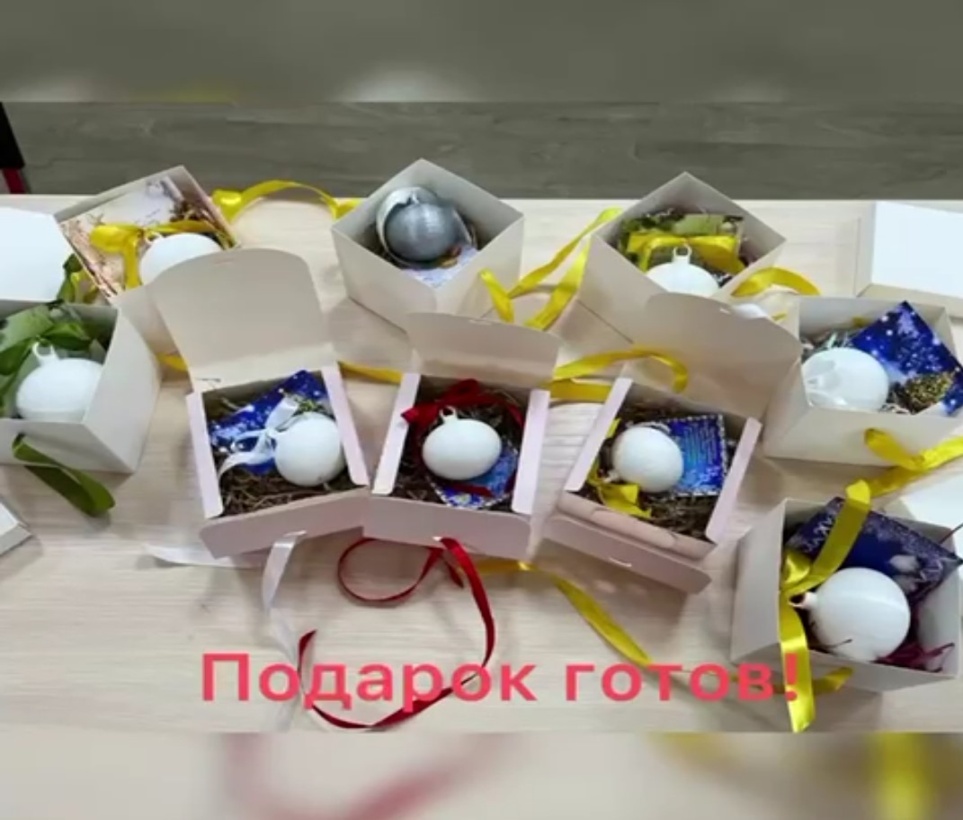 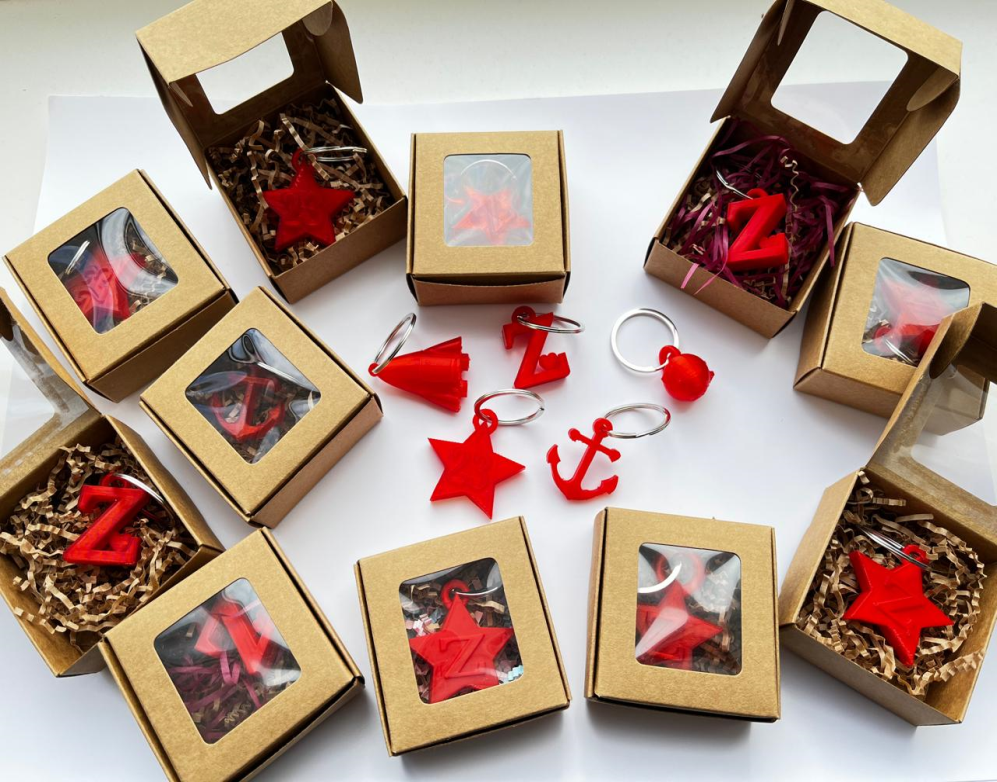 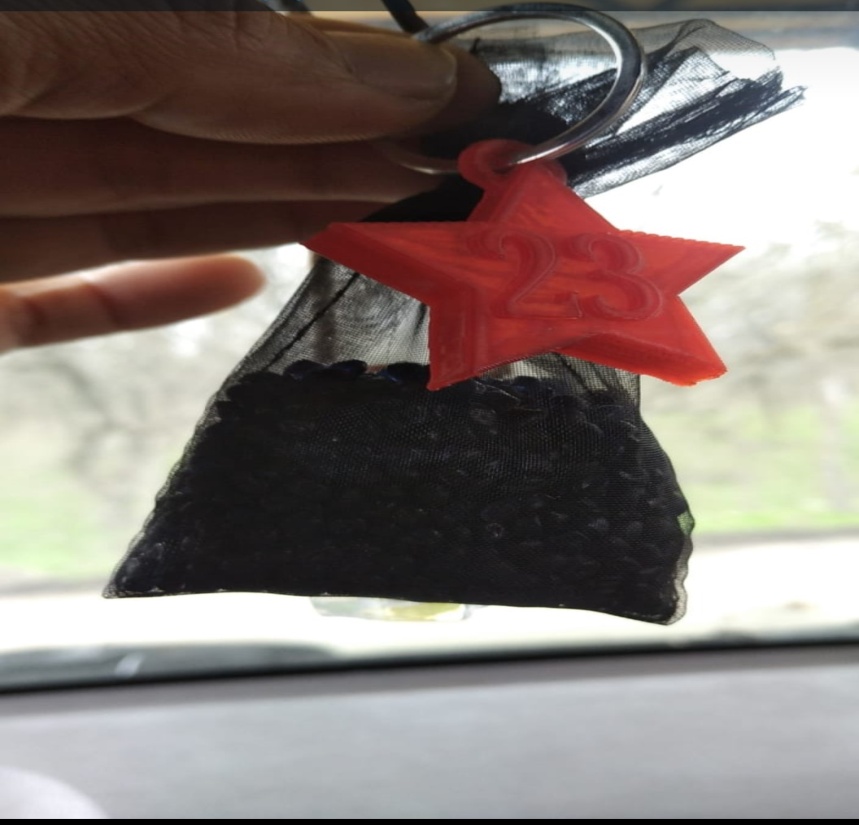 Фото  родными
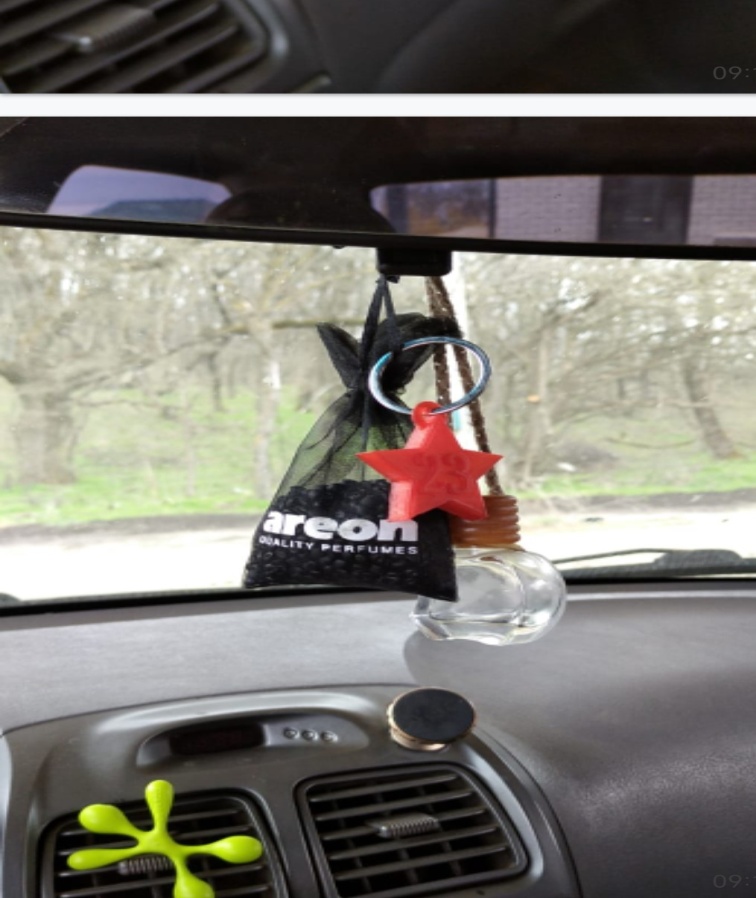 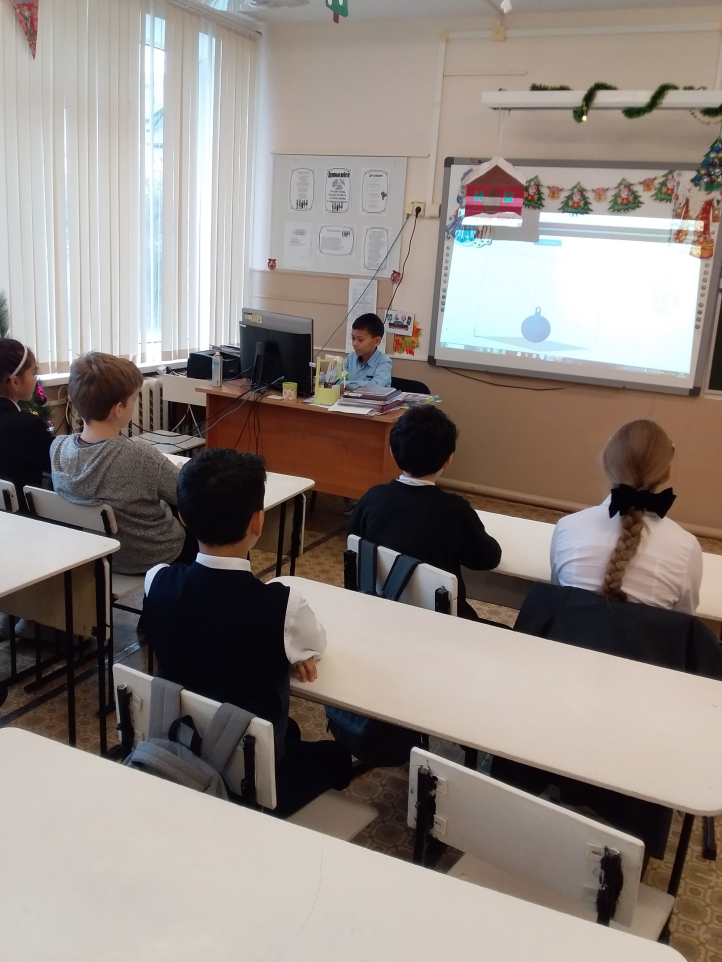 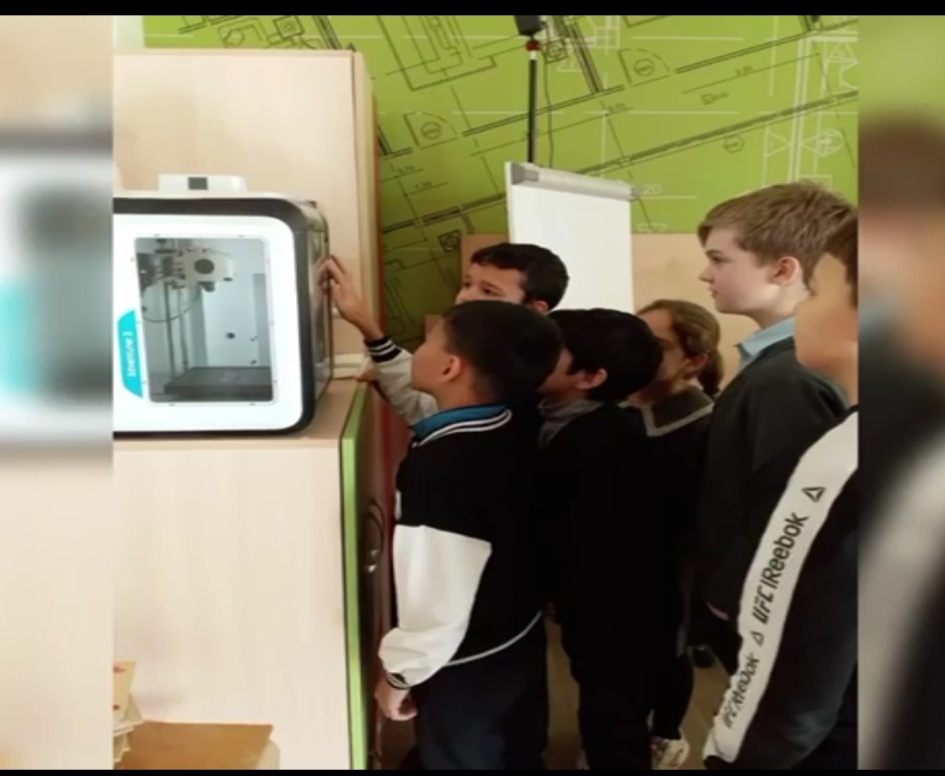 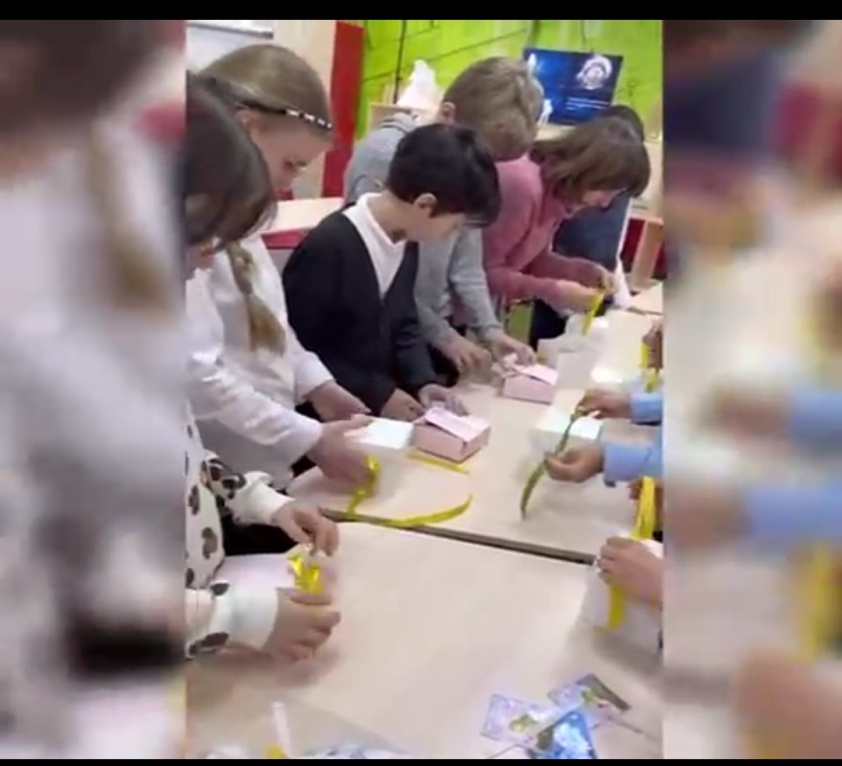 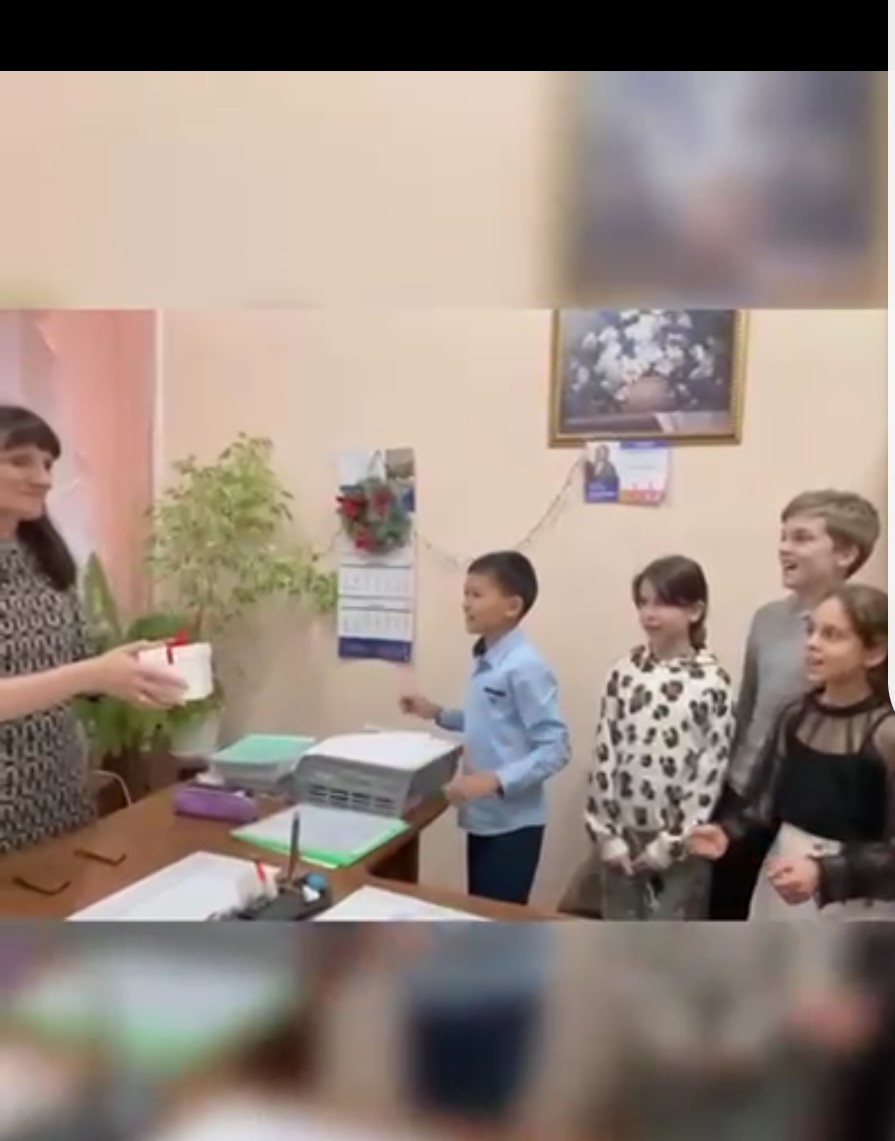 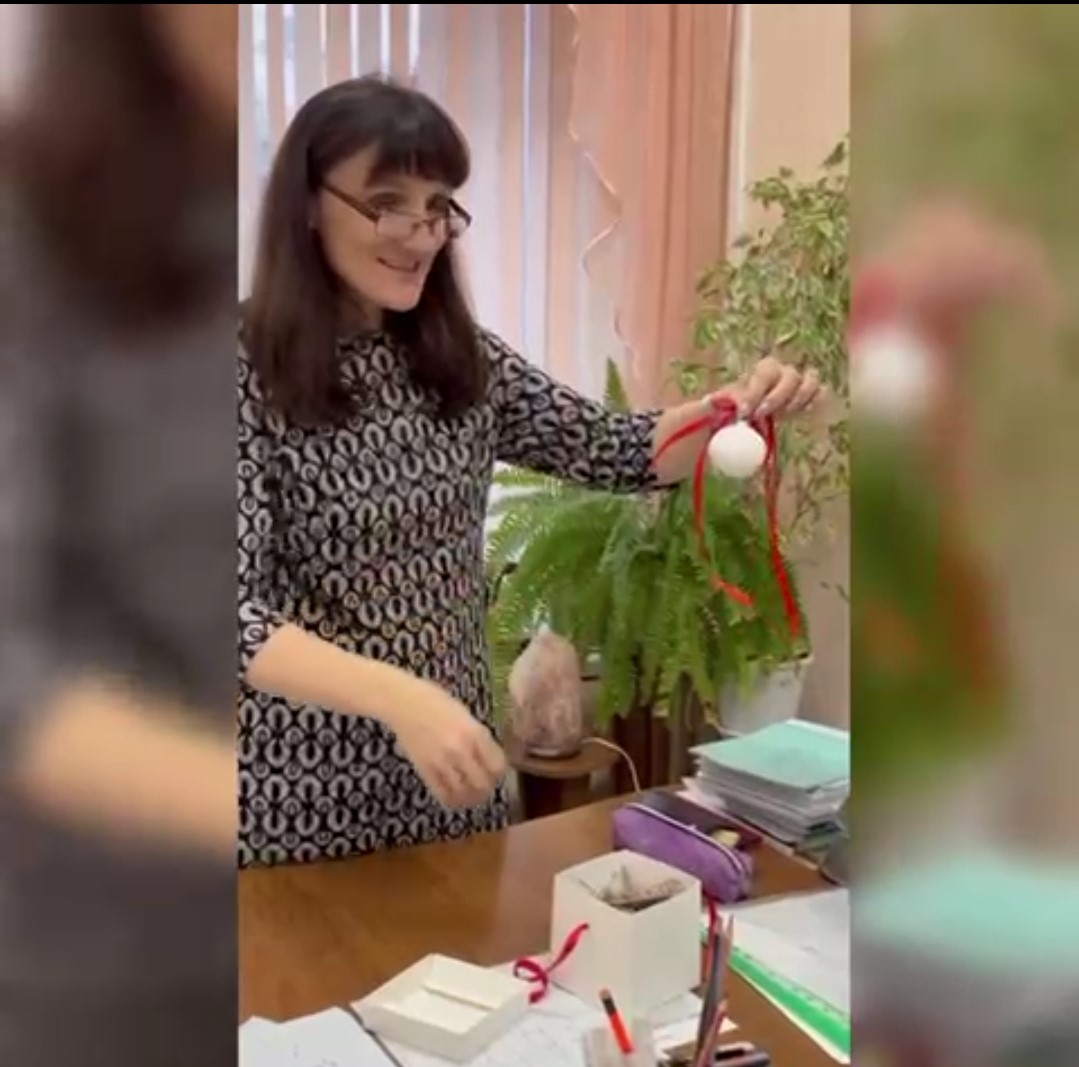 директор